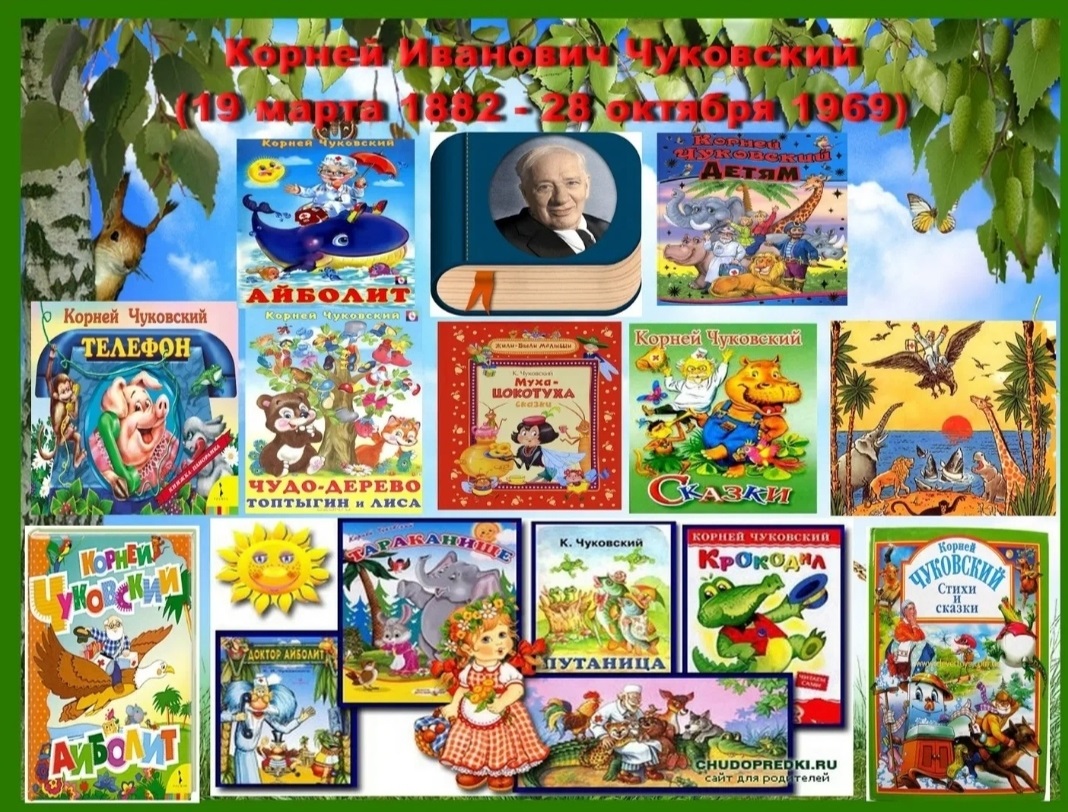 Цели и задачи проекта
Цель: познакомить детей с творчеством К.И.Чуковского
Задачи: 
- Дать целостное представление о творчестве Чуковского
- Учить понимать занимательность сюжетов
Формировать интерес к книгам
Воспитывать бережное отношение к книгам
Предполагаемый результат и продукт реализации: повысить интерес к книгам, знать и понимать сказки Чуковского, расширить словарный запас, коллективная работа «Чудо-дерево», театрализованное представление «Краденое солнце», конкурс чтецов.
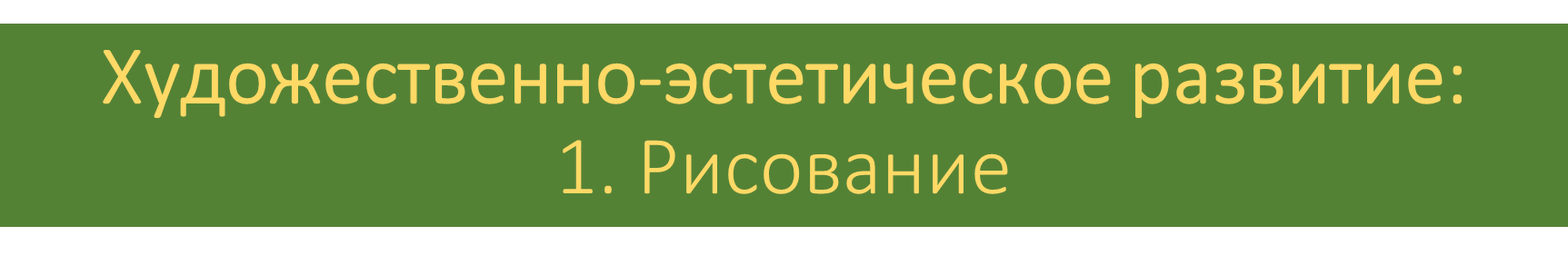 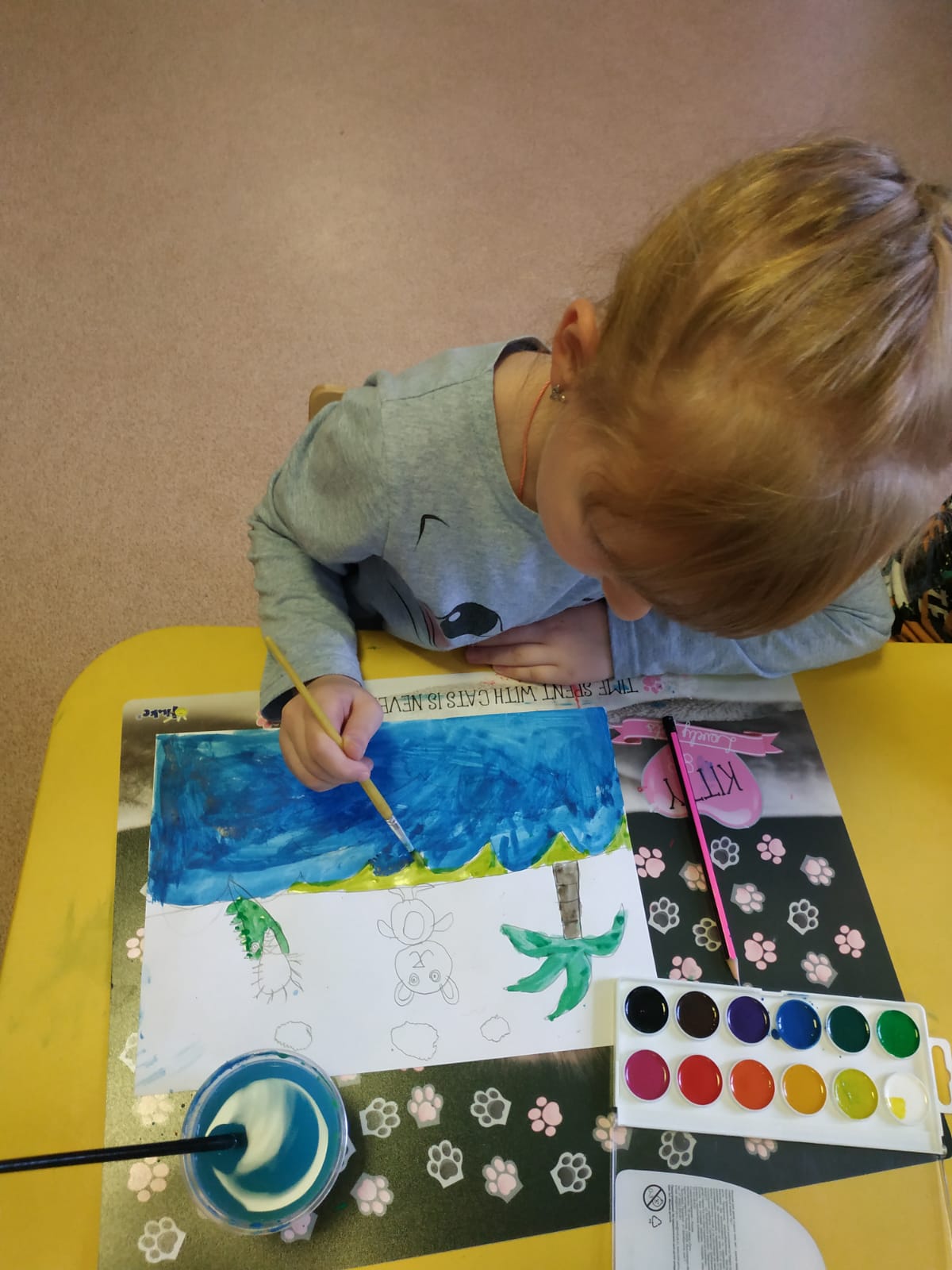 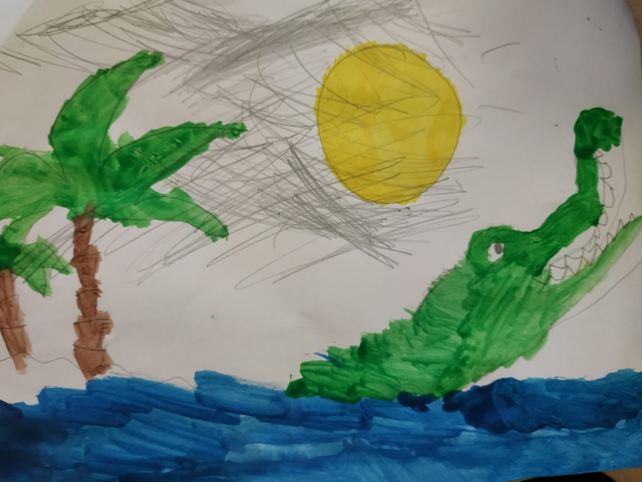 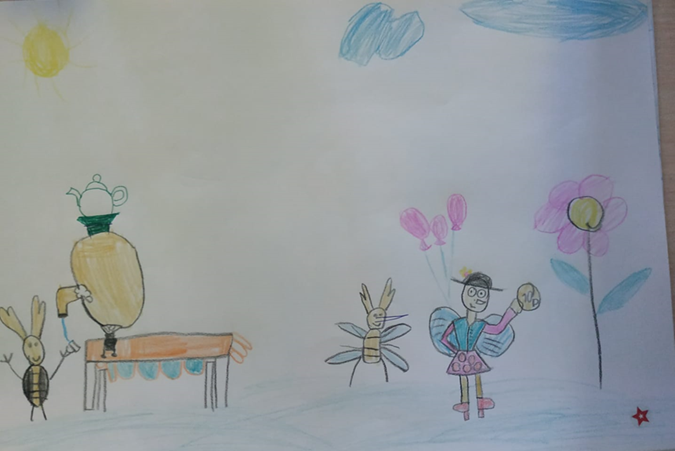 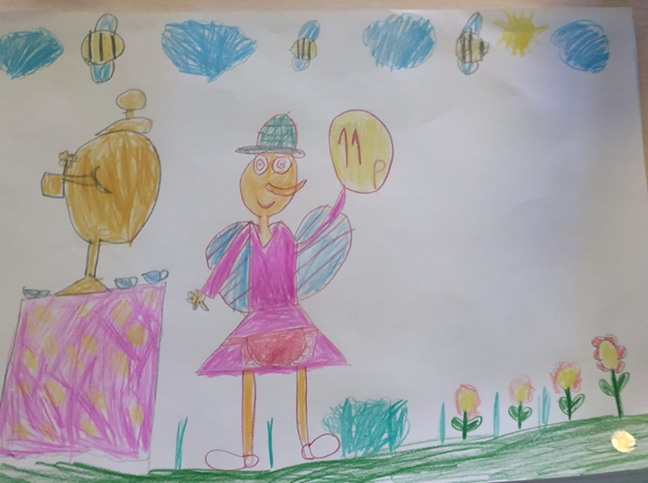 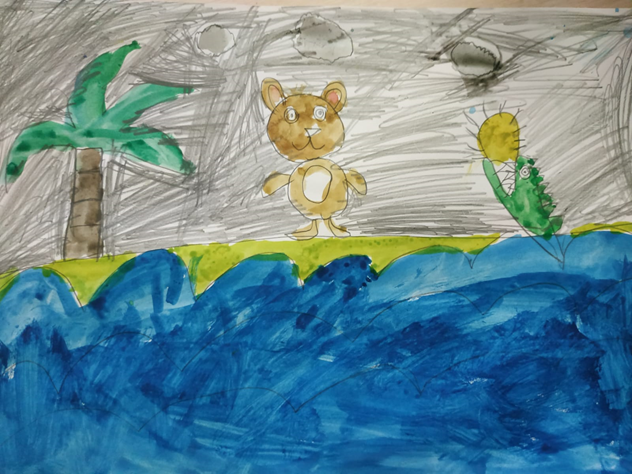 Лепка «Чудо дерево»
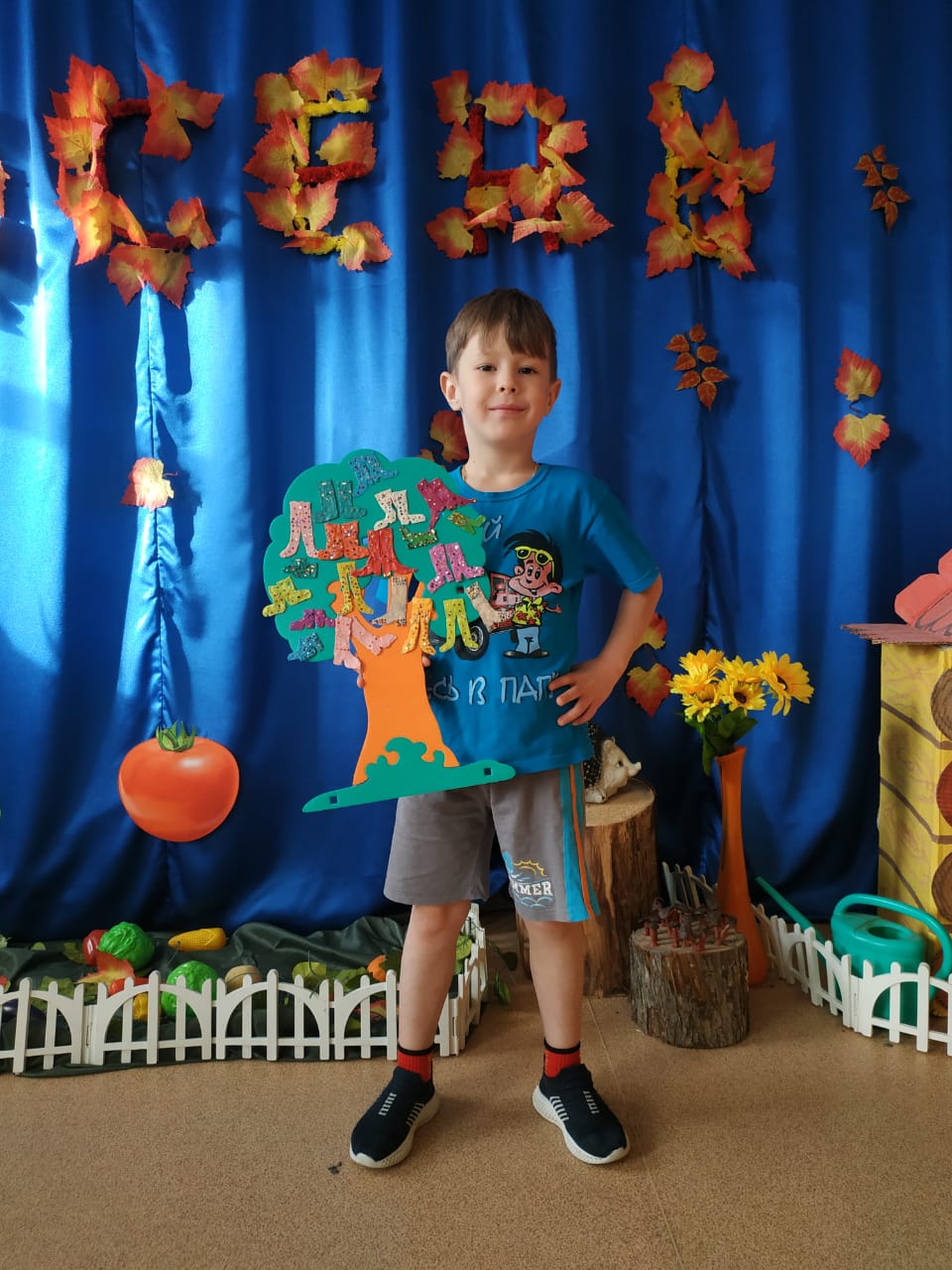 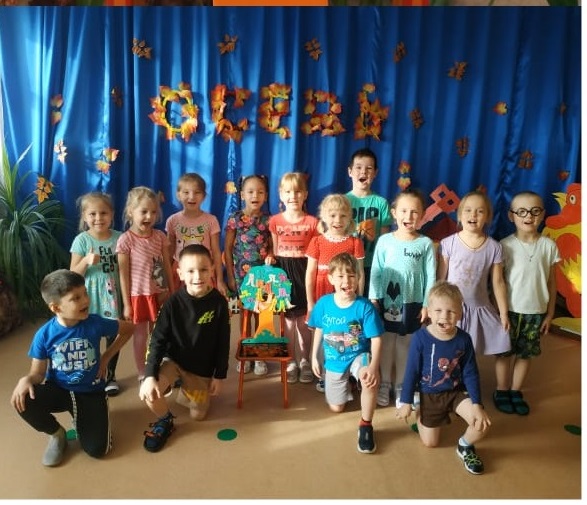 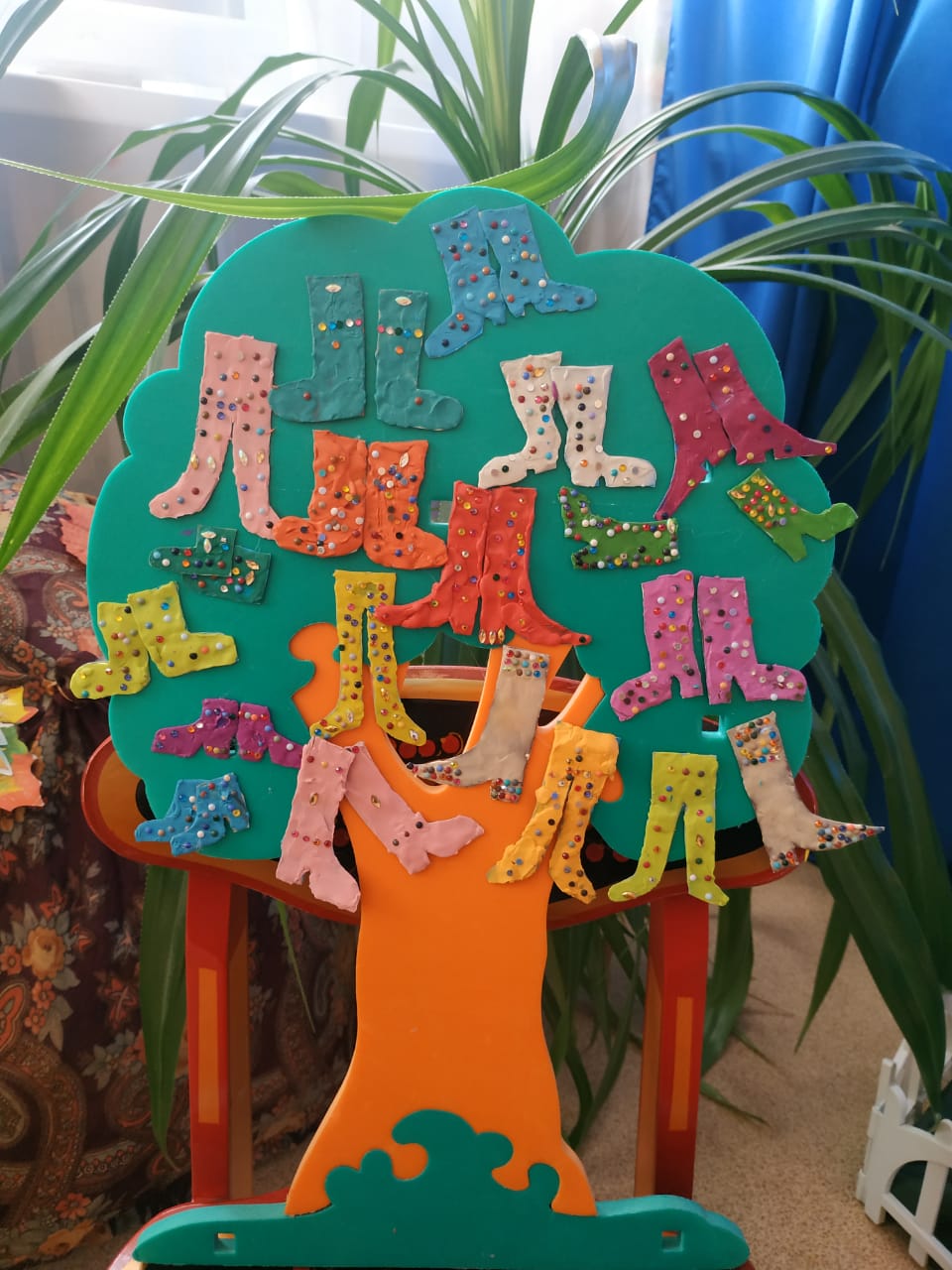 Театрализованное «Краденое солнце»
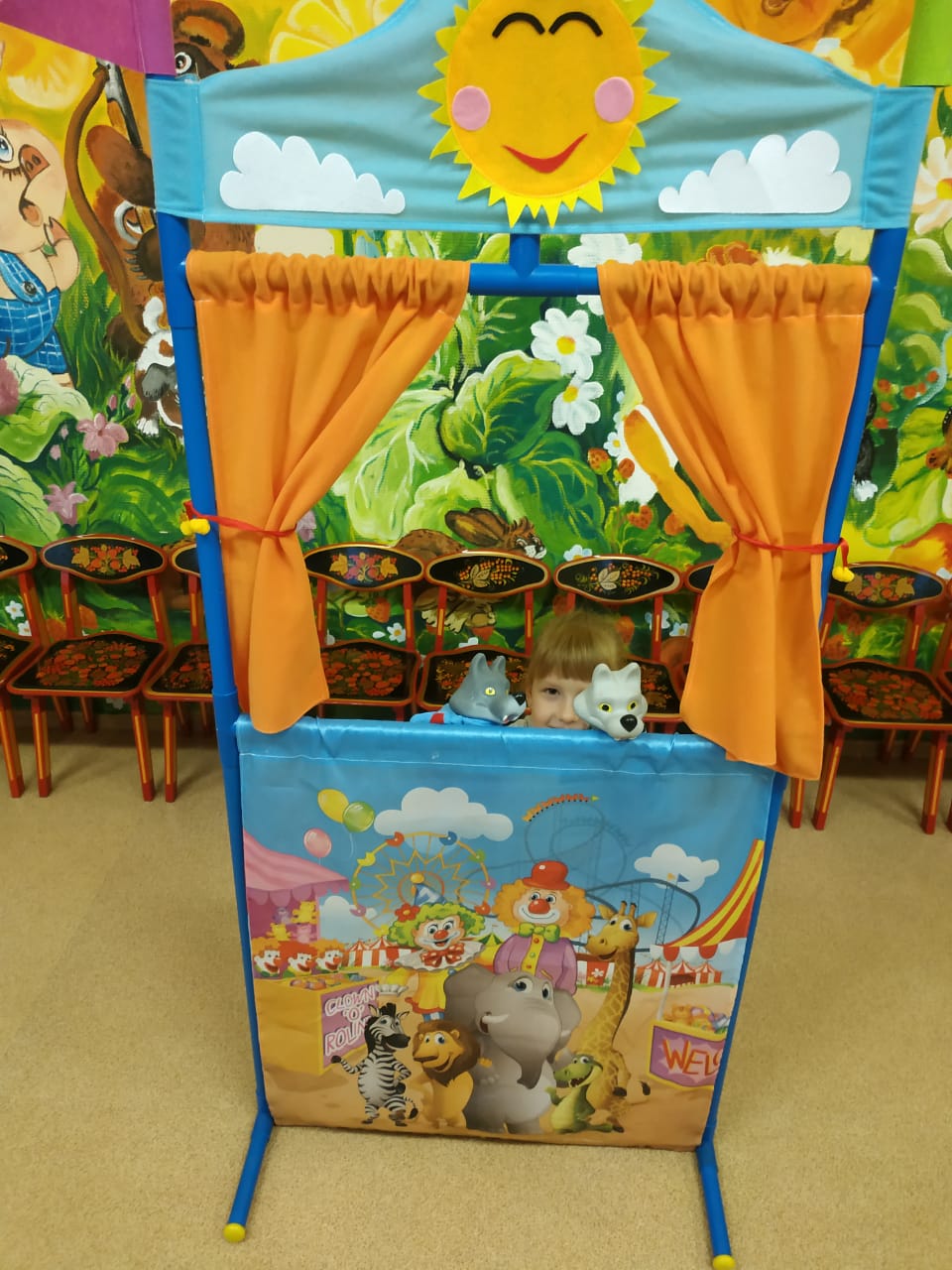 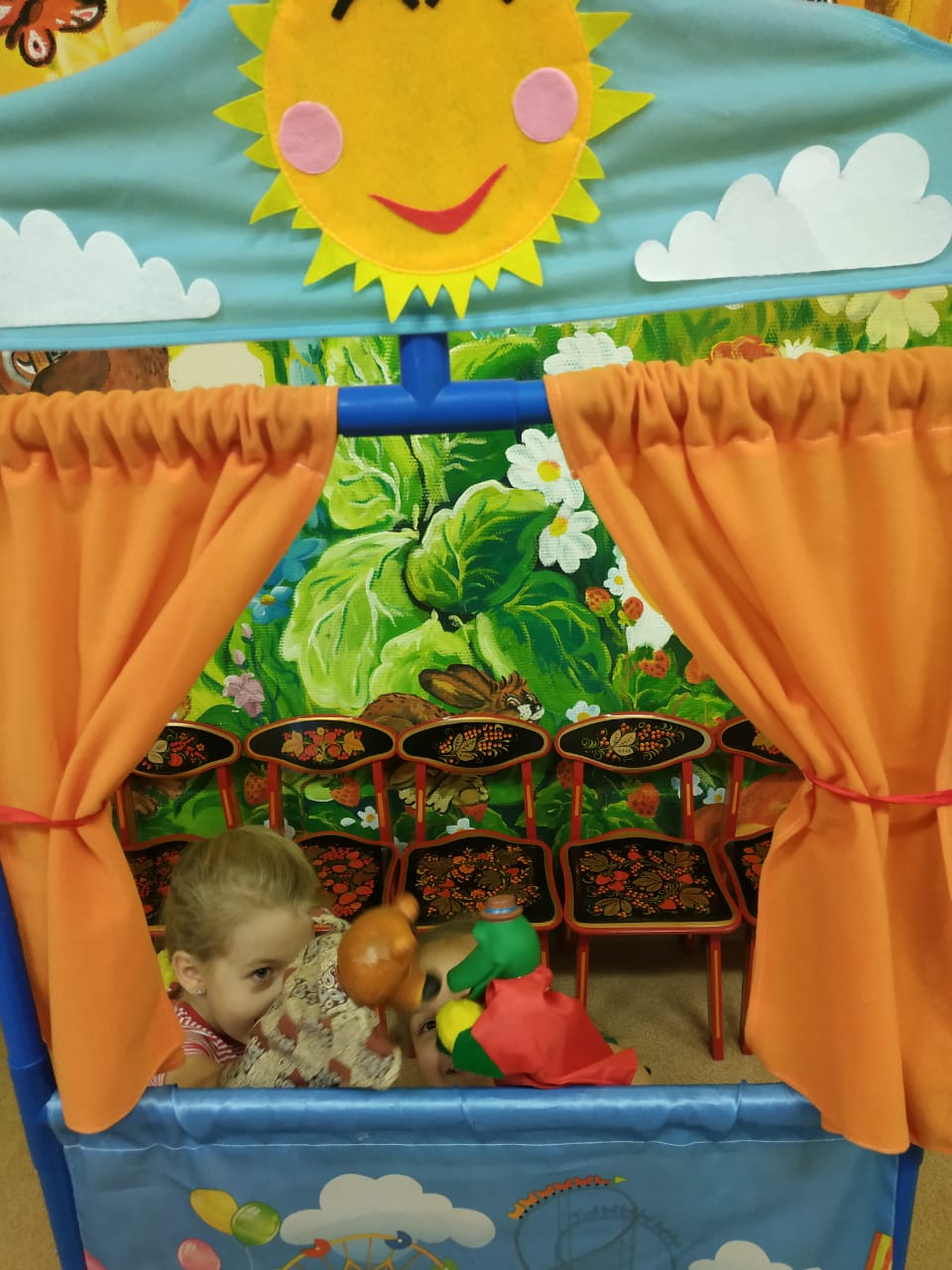 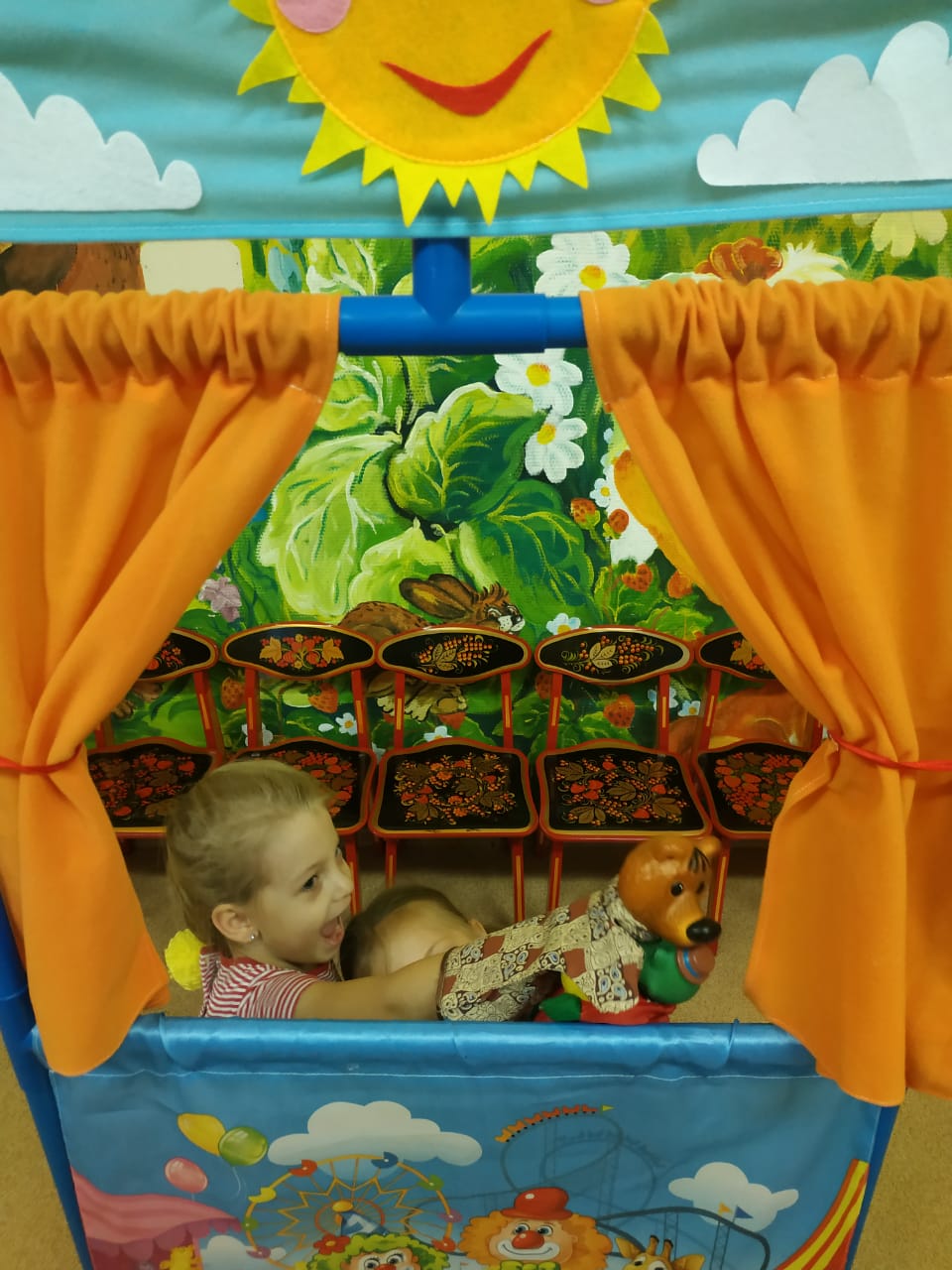 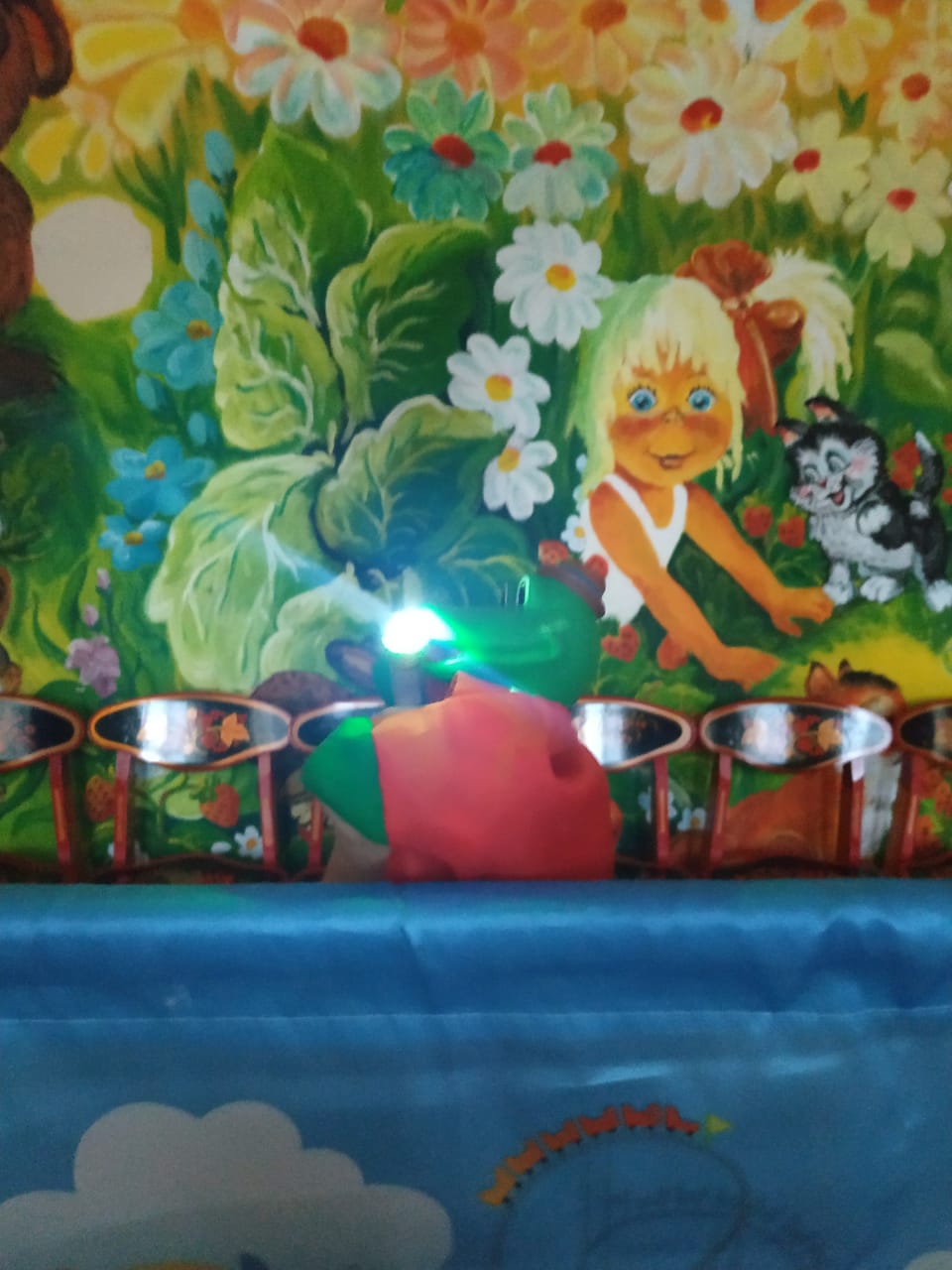 Дидактические игры
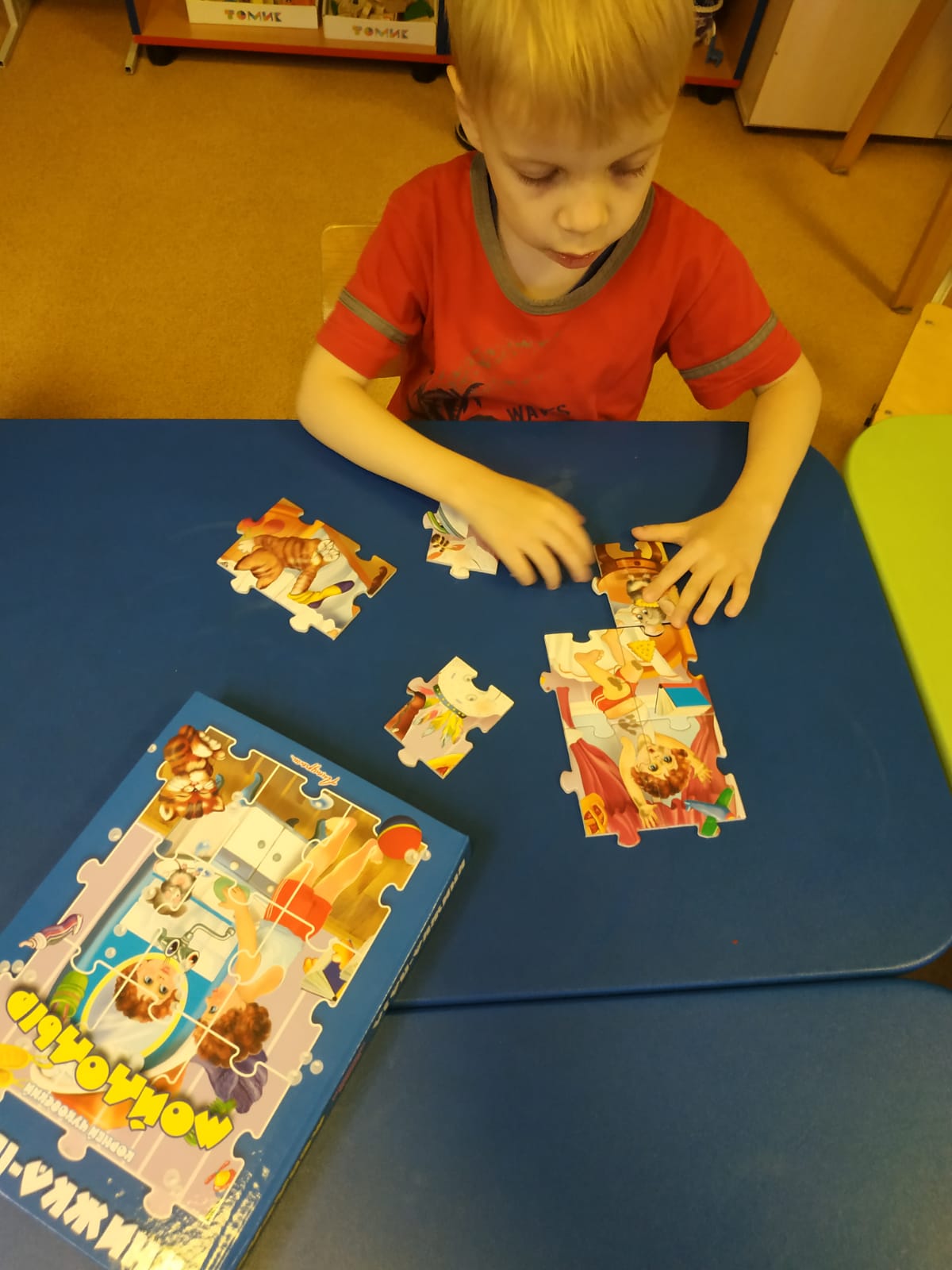 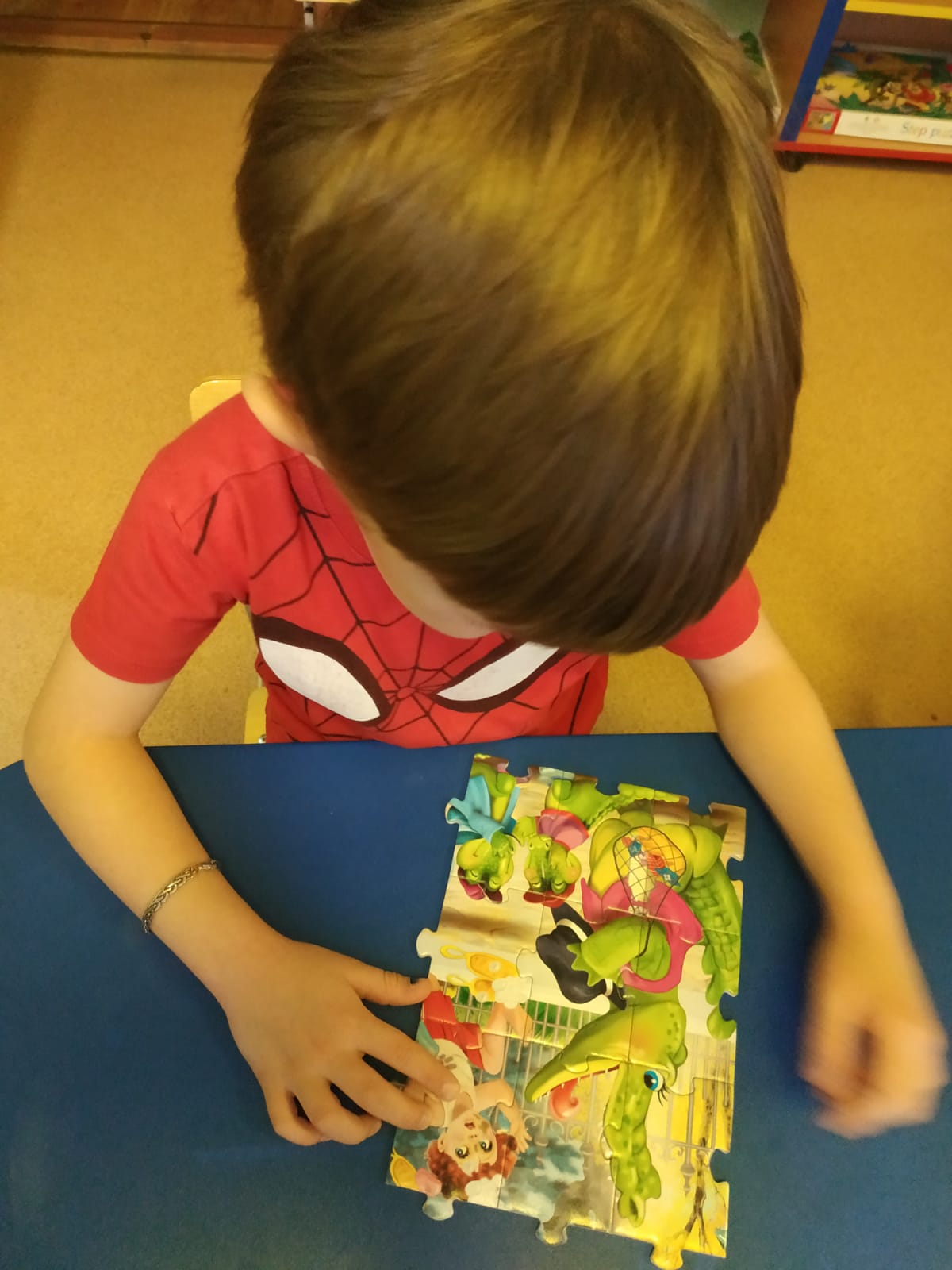 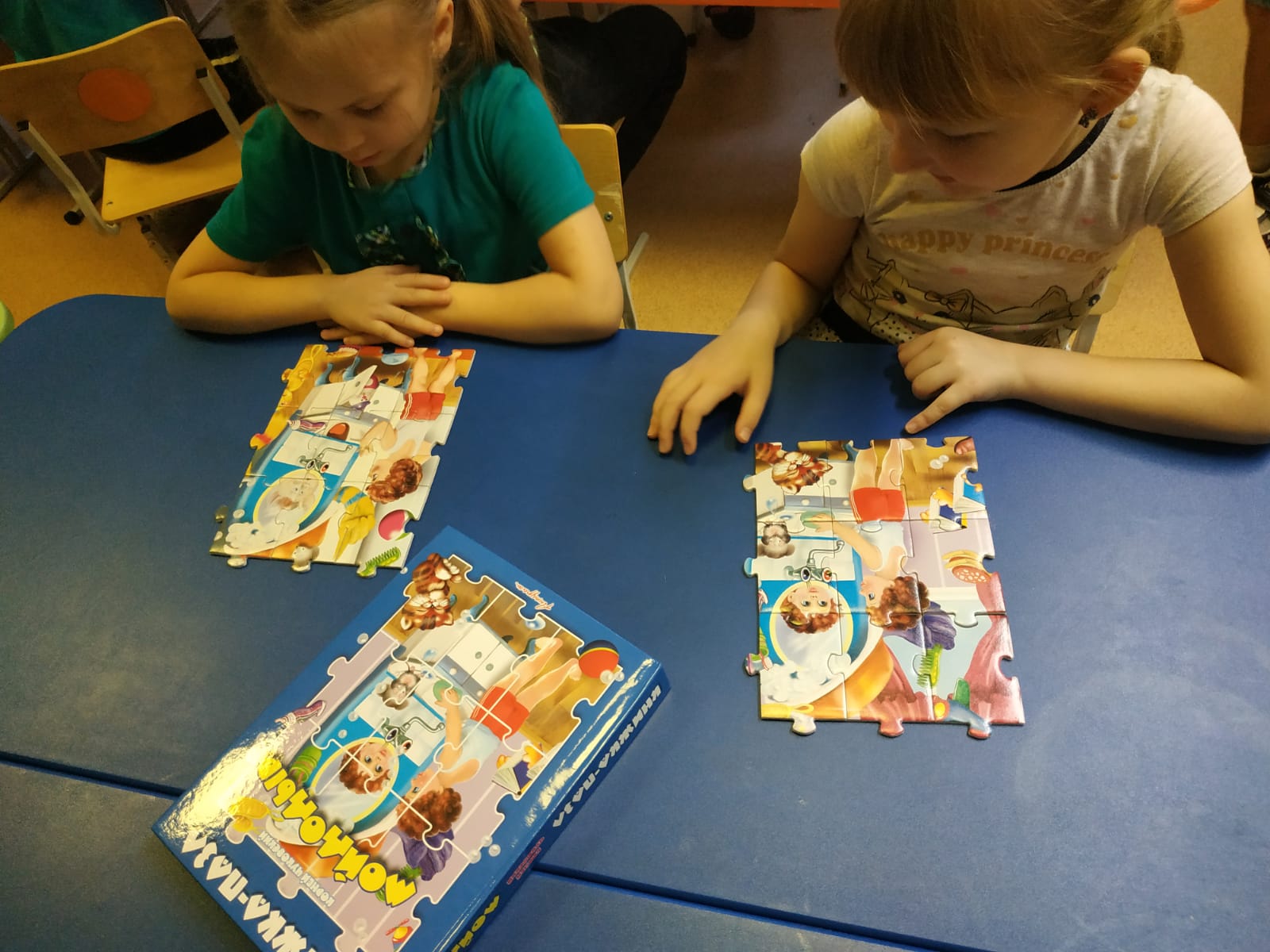 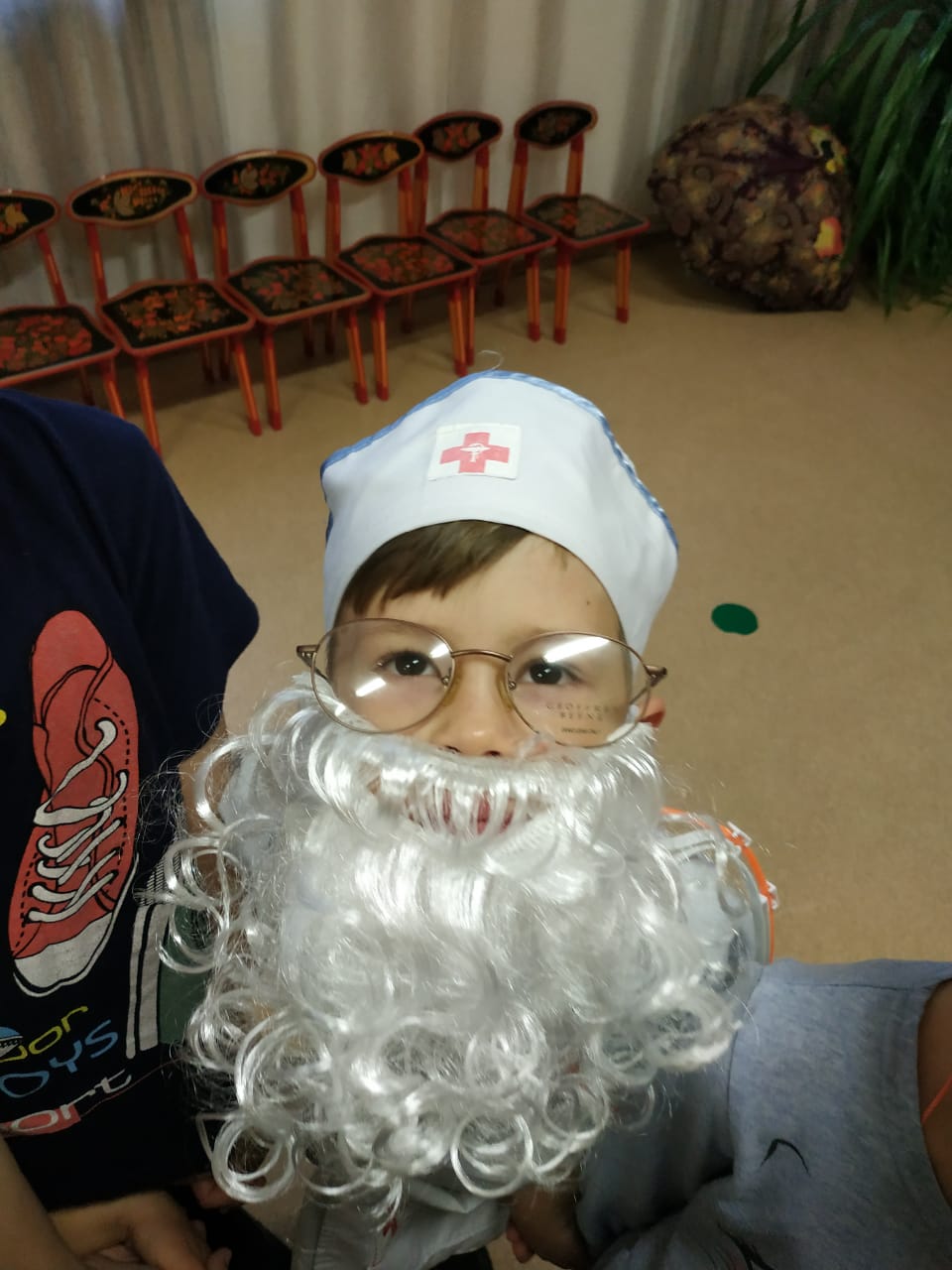 Утренняя гимнастика
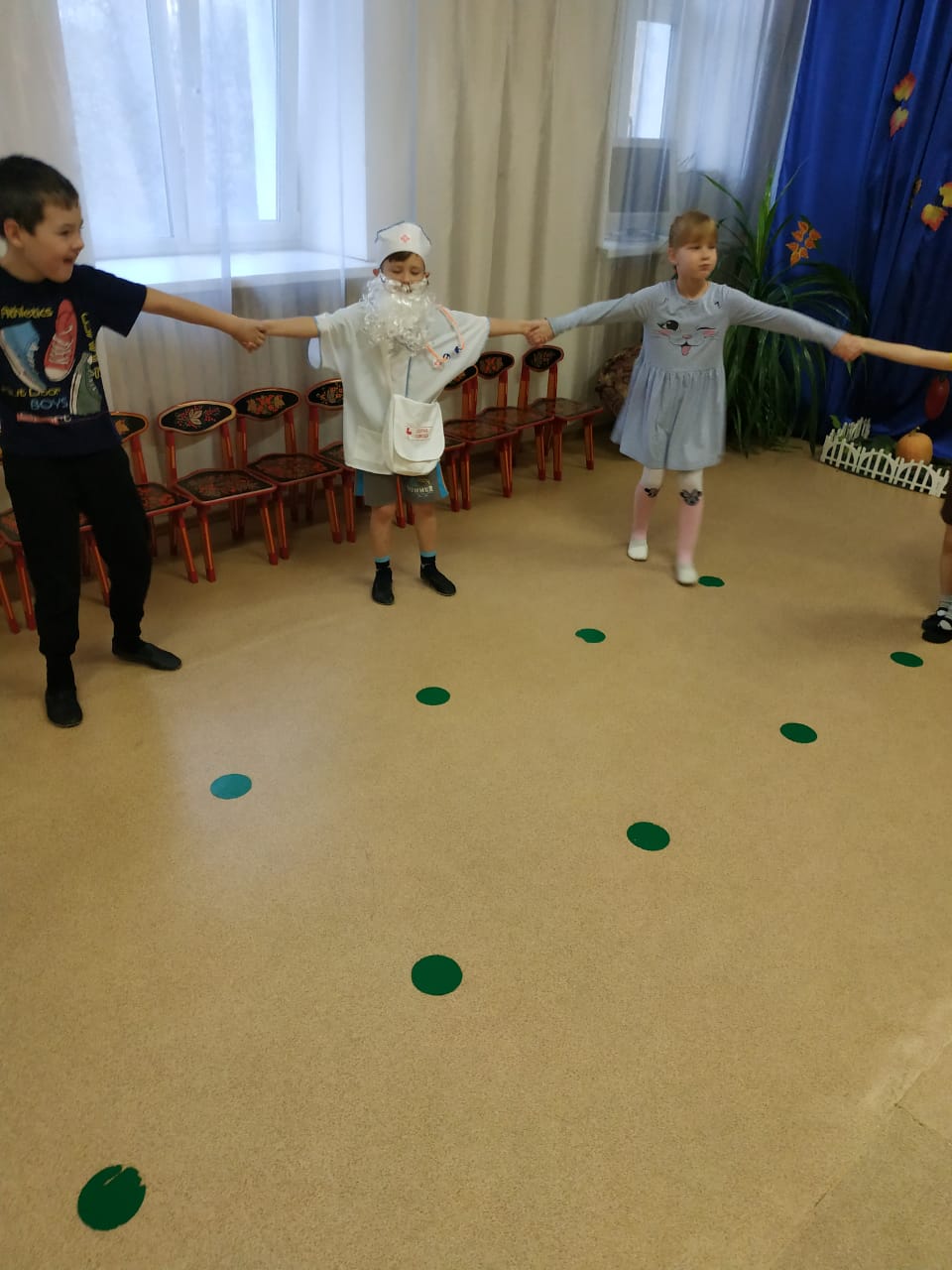 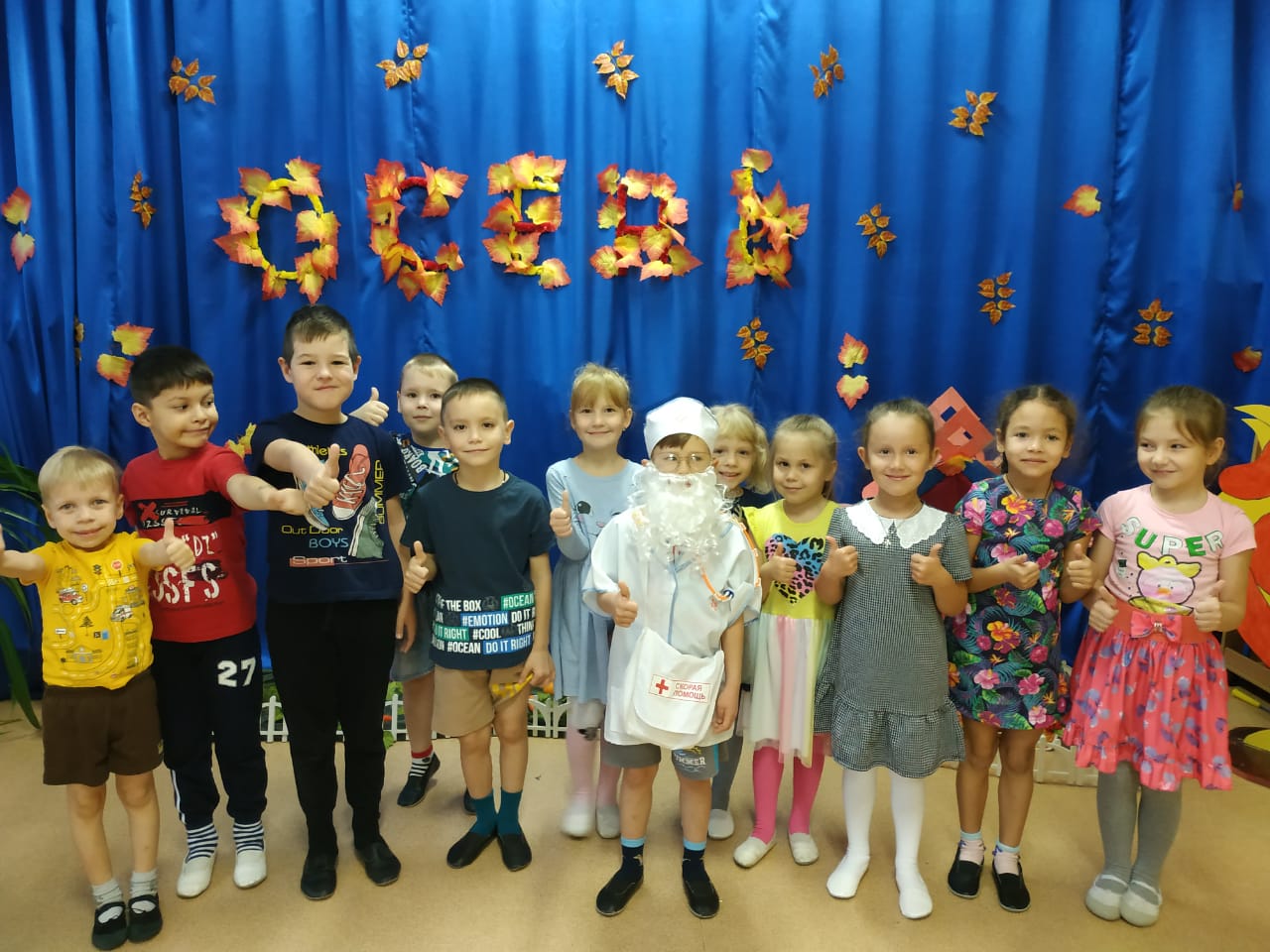 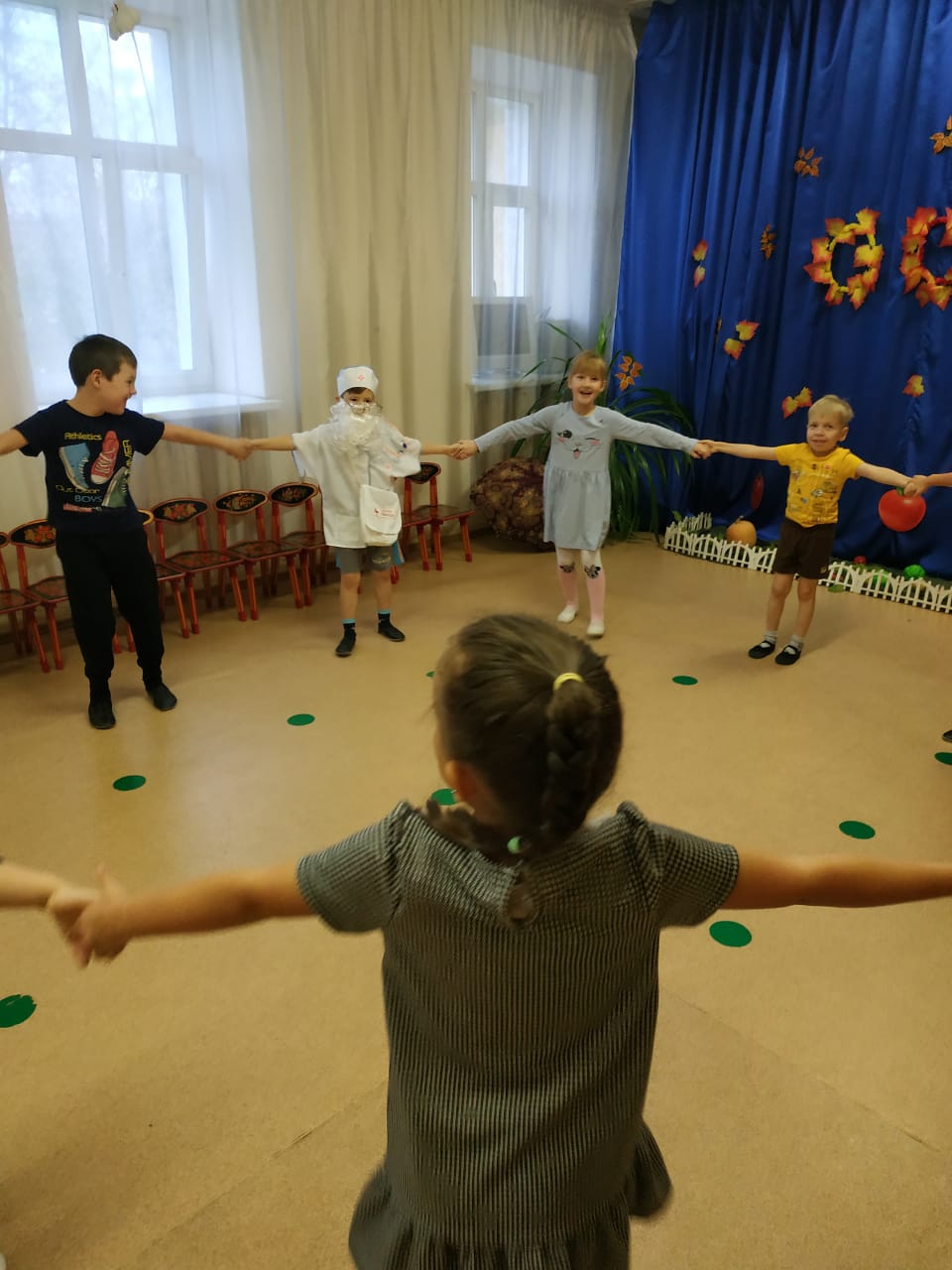 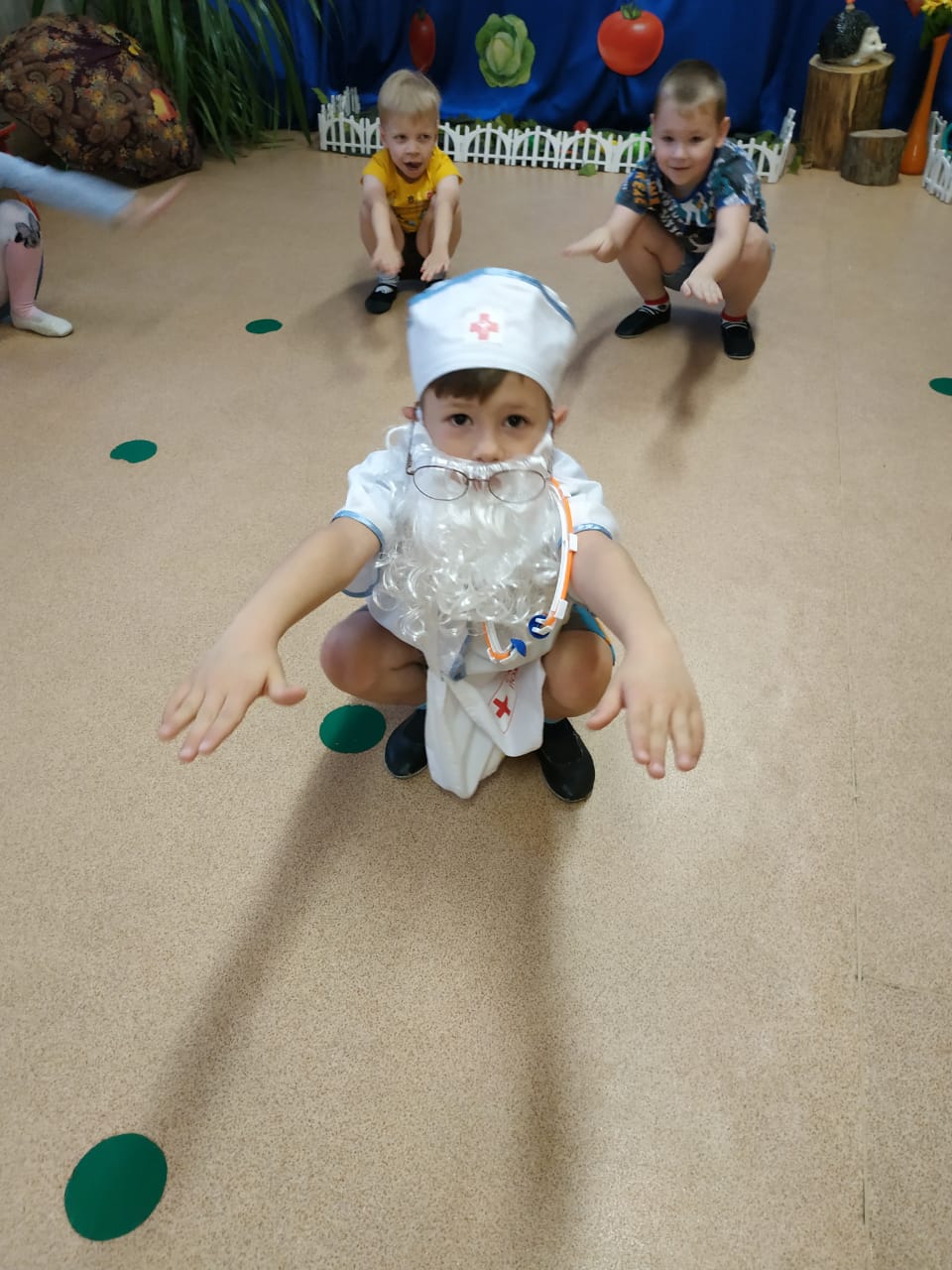